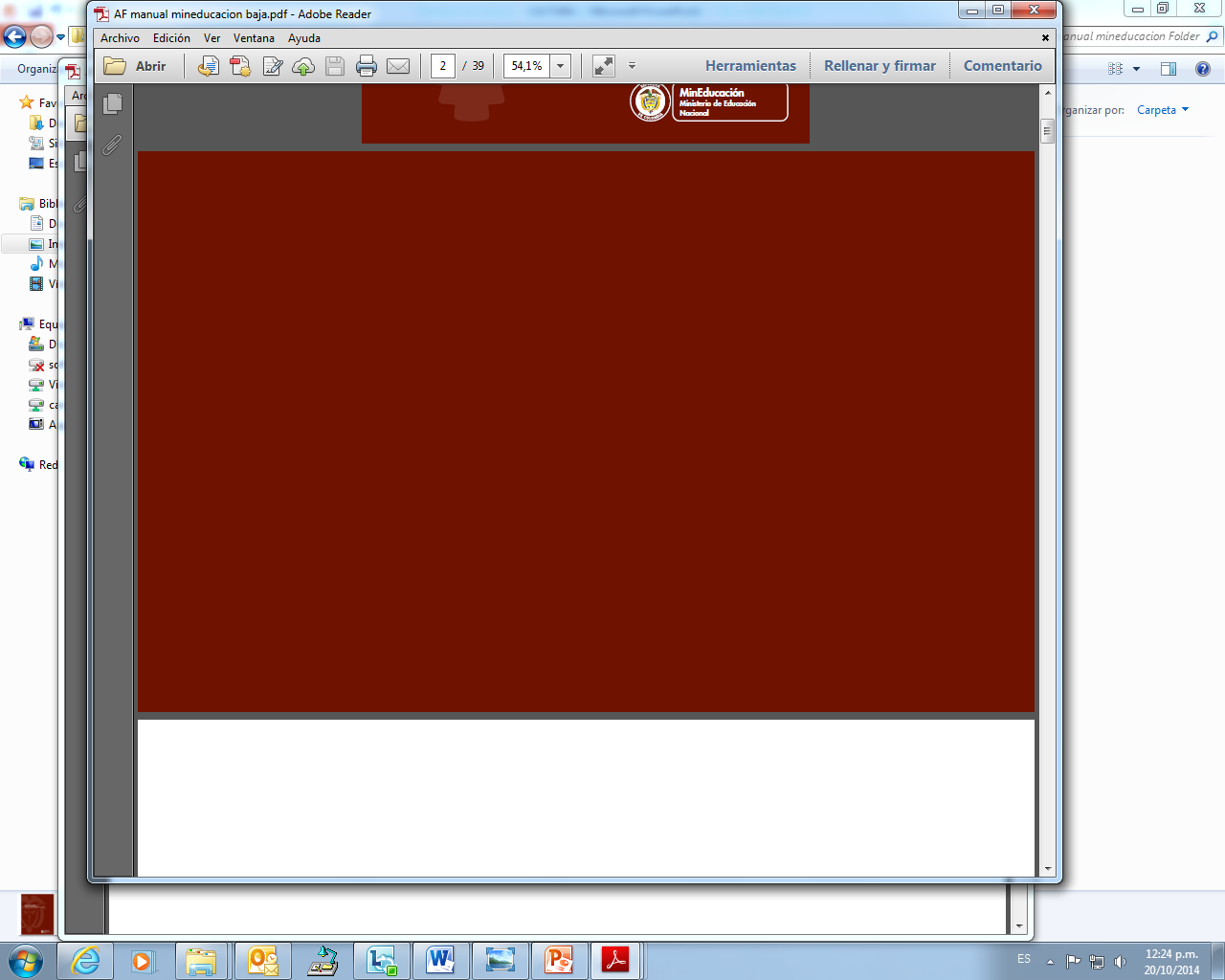 Unidad de Atencion al ciudadano
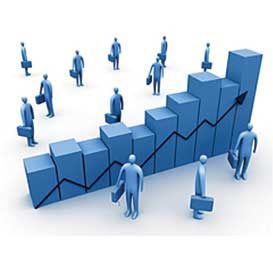 Informe de Quejas y Reclamos 
segundo Trimestre de 2016
Bogotá, Julio 2016
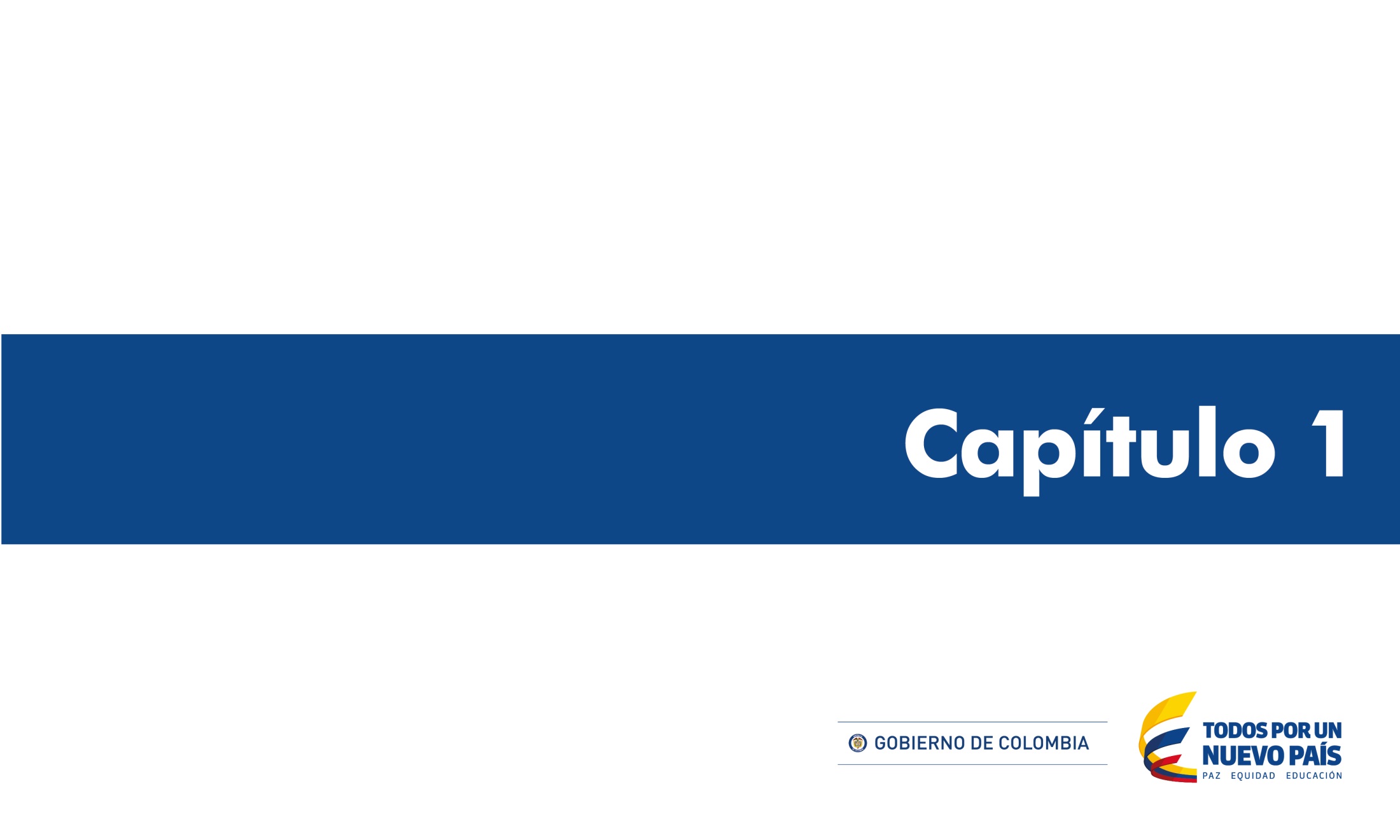 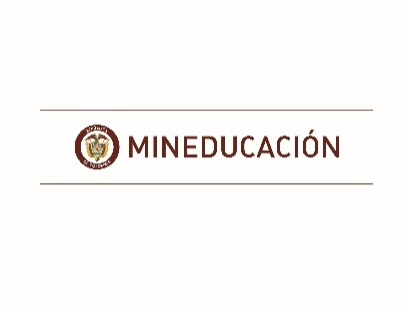 Análisis de resultados a la gestión de las Quejas, Reclamos y Sugerencias
QUEJA: Es la manifestación de protesta, censura, descontento o inconformidad que formula una persona en relación con una conducta que considera irregular de uno o varios servidores públicos en desarrollo de sus funciones
RECLAMO:  Es el derecho que tiene otra persona de exigir , reivindicar o demandar una solución, ya sea por motivo general o particular, referente a la prestación indebida de un servicio o a la falta de atención de una solicitud
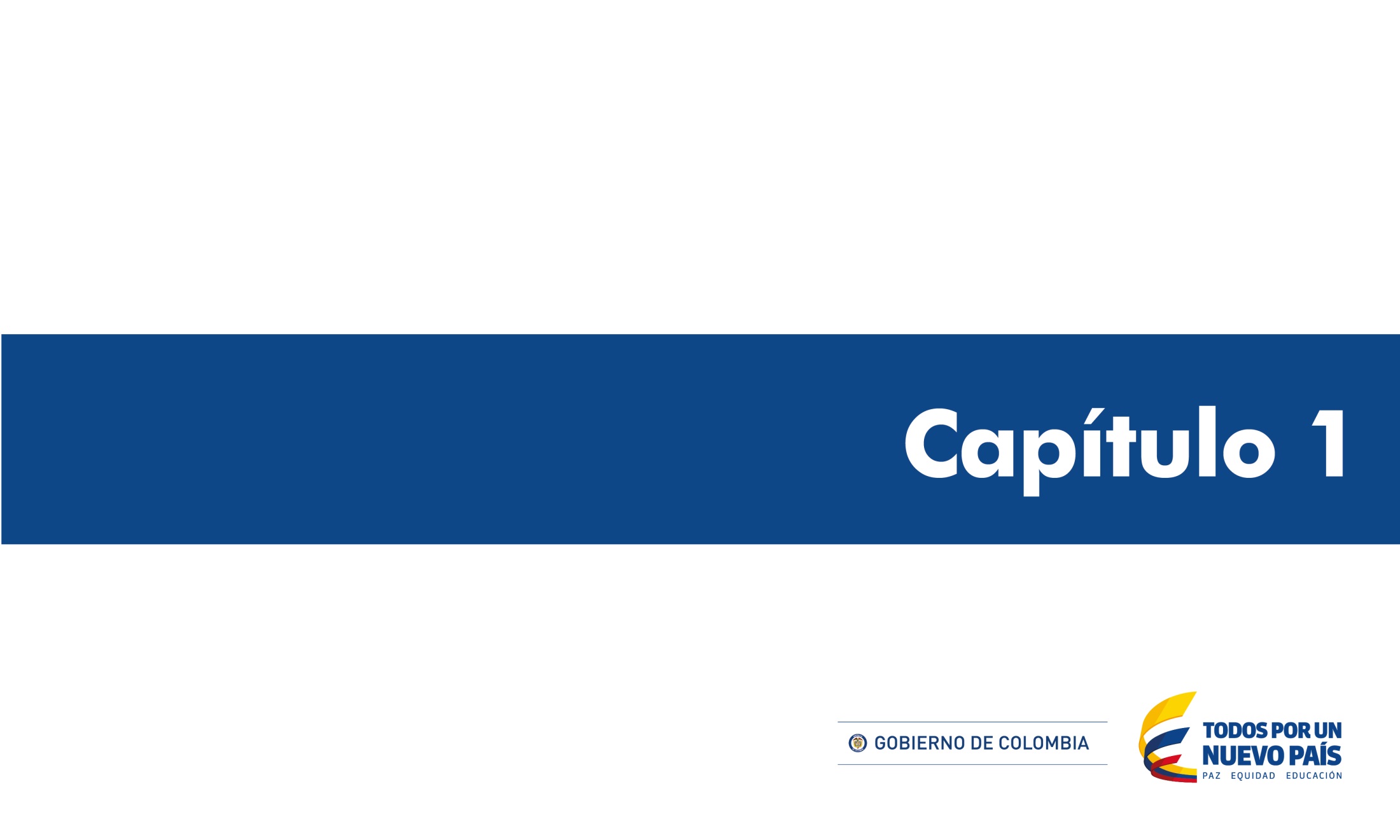 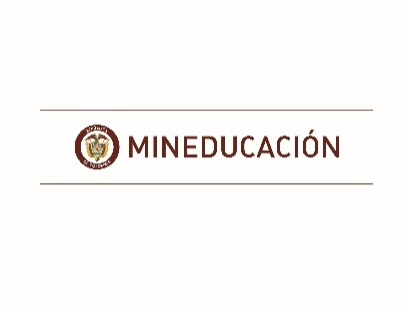 Quejas y reclamos del Sector Educativo
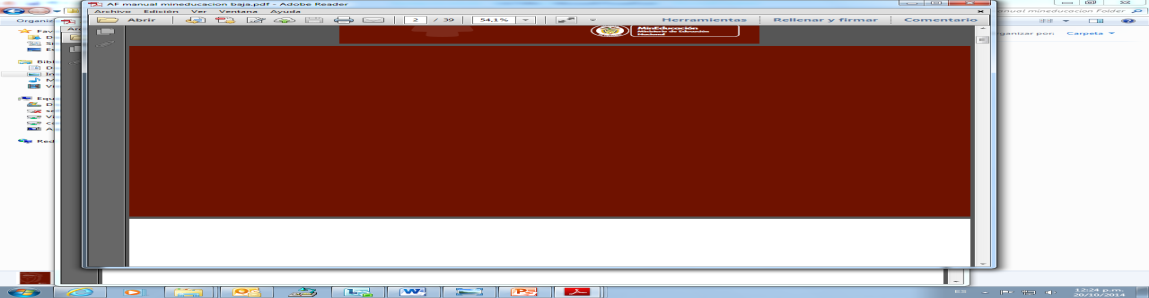 Análisis de resultados a la gestión de las Quejas, Reclamos
Para el 1 segundo del año 2016 se recibieron 1267 quejas aumentando en un 182% en comparación con el mismo periodo de tiempo del año 2015
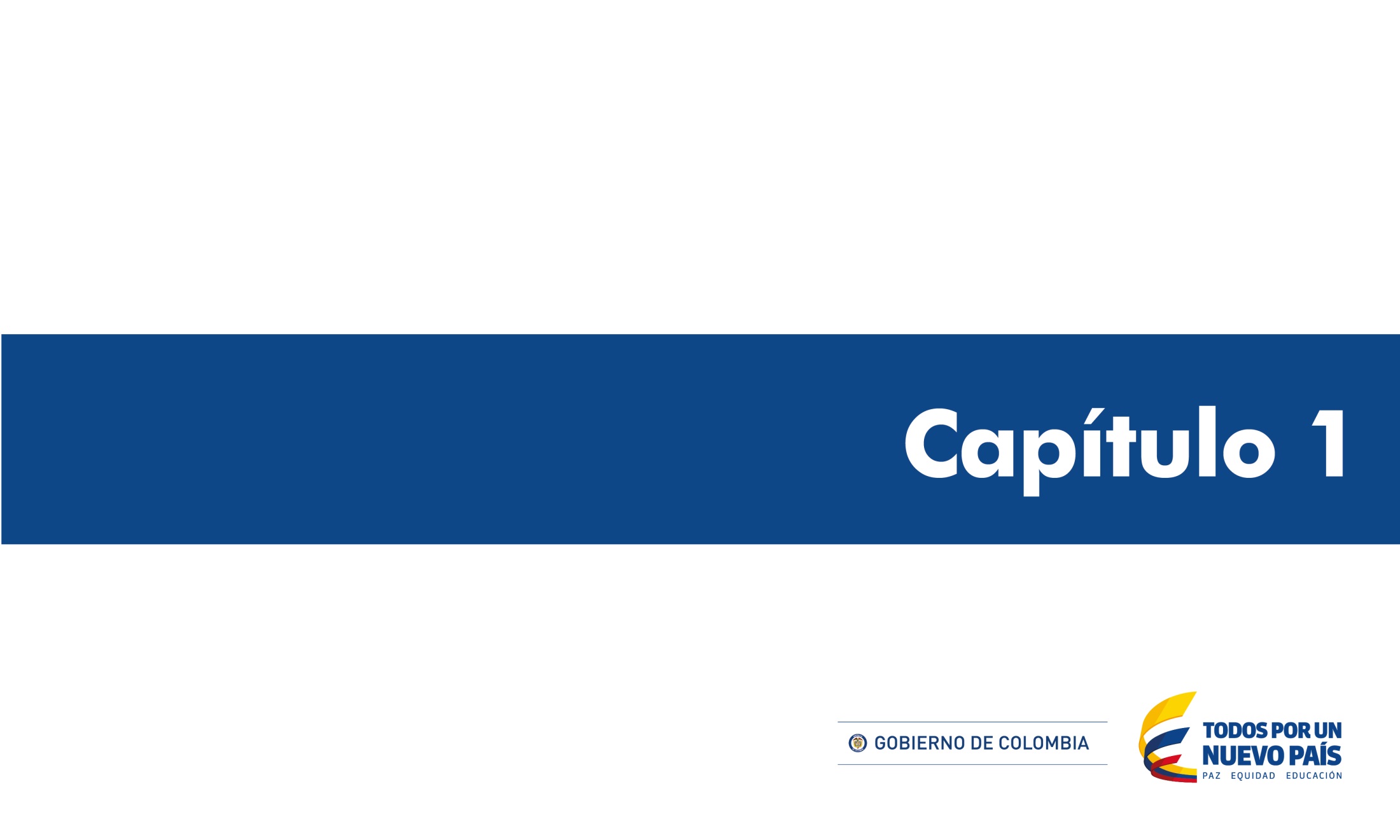 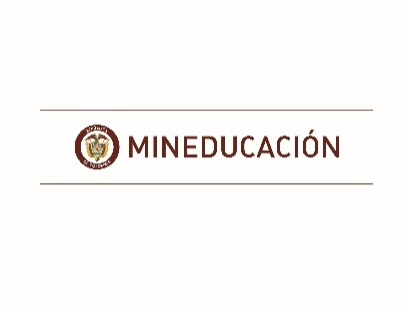 Análisis de resultados a la gestión de las Quejas, Reclamos
Detalle por  entidad
Por entidades, el mayor volumen de quejas recibidas en el segundo trimestre del 2016, fue para las Instituciones de Educación Superior, con un total de 461 quejas con una participación del 36%, seguidas por las quejas de del Ministerio de Educación Nacional  con 453 casos y una participación del 36 %.
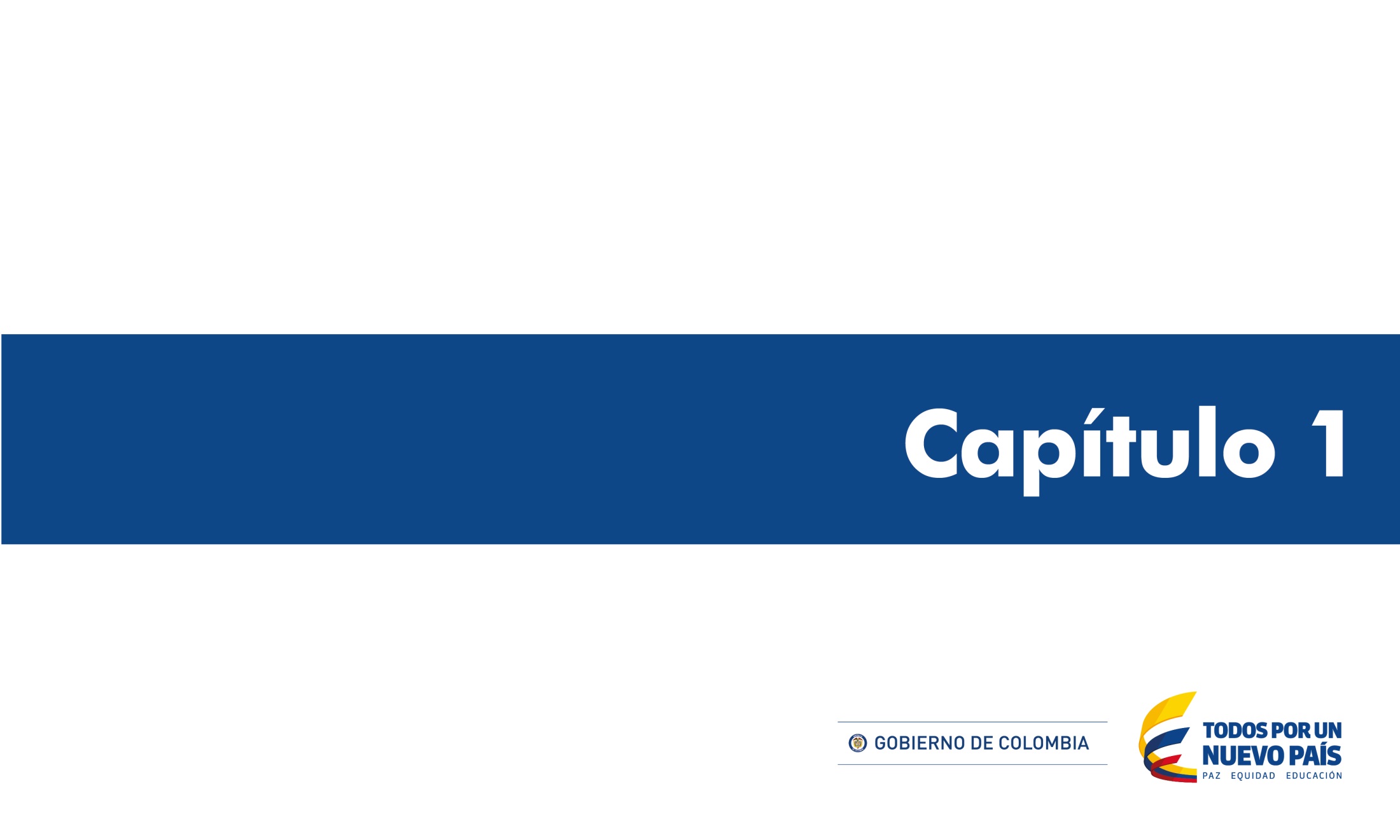 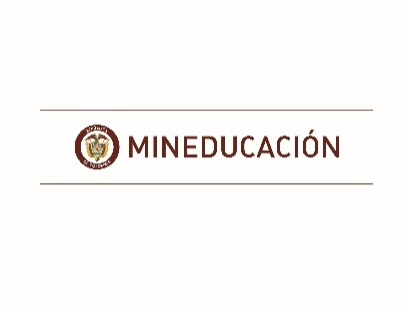 Análisis de resultados a la gestión de las Quejas, Reclamos
Quejas y reclamos Instituciones Educativas
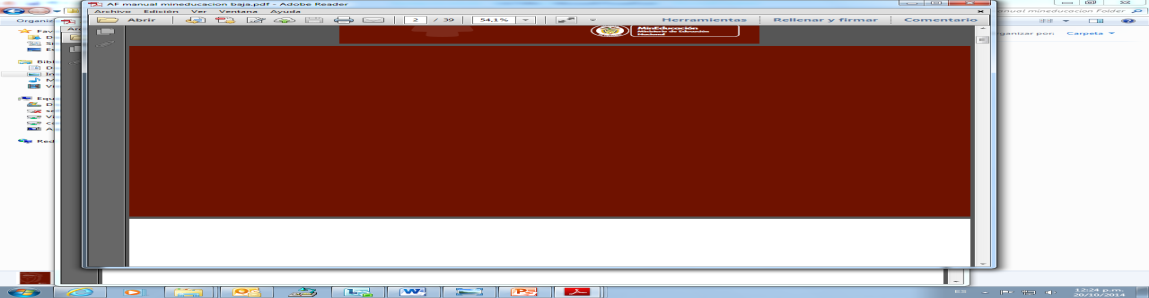 Para las Instituciones de Educación Superior, se presentaron 461 quejas en el segundo trimestre de 2016. 
Se obtuvo un aumento de 241 quejas con relación al  primer trimestre del año 2015
El mayor número de quejas  se presentó en los criterios relacionados con la calidad (aspectos académicos, bibliotecas, planes de estudios, entre otros), con un total de 357
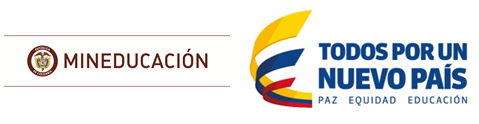 Quejas y reclamos Secretarias de Educación
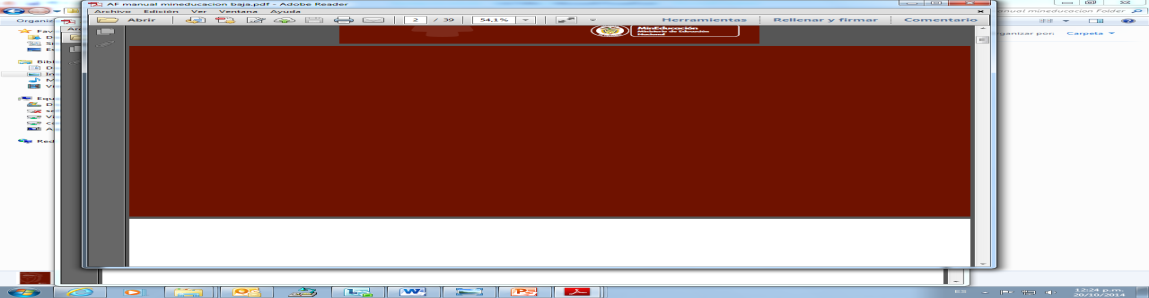 Análisis de resultados a la gestión de las Quejas, Reclamos
Para las Secretarías de Educación, se presentaron 93 quejas en el segundo trimestre de 2016, 
Teniendo un aumento  del 68 con respecto al segundo trimestre del año 2015
El eje temático  con mayor numero de quejas fue Organización de Plantas de Personal (Directivo Docente, Docente y Administrativo, Concurso Docente, Acoso Laboral), con un total de 47 quejas
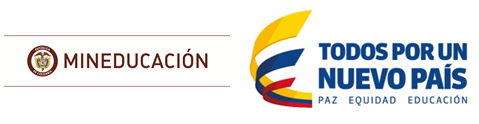 Quejas y reclamos de Establecimientos Educativos
Análisis de resultados a la gestión de las Quejas, Reclamos
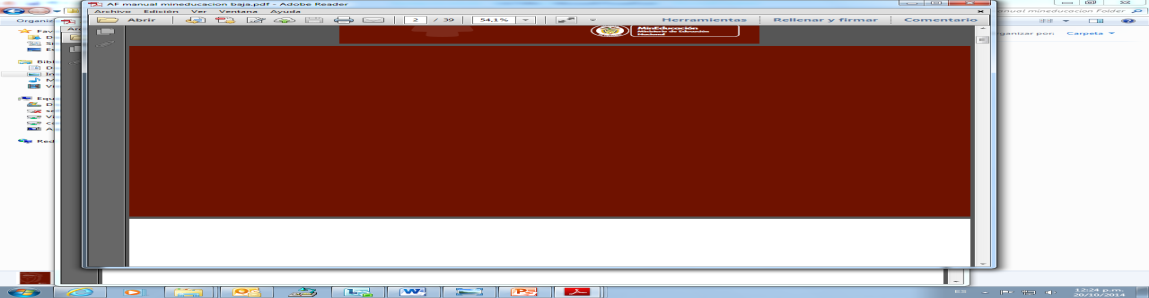 Se presentaron 178 quejas en el segundo trimestre del 2016
Se obtuvo un incremento de 99 con respecto al segundo trimestre del año 2015
El eje temático que tuvo mayor numero de quejas fue Calidad: Aspectos Académicos, Bibliotecas, Centros de Practica, Formación de Docentes, Numero de Docentes, Plan de Estudios, Tutorías, Dificultades para Grado, Evaluación y Promoción de Estudiantes. Con un total de 127 quejas
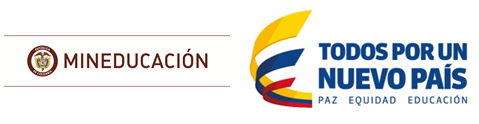 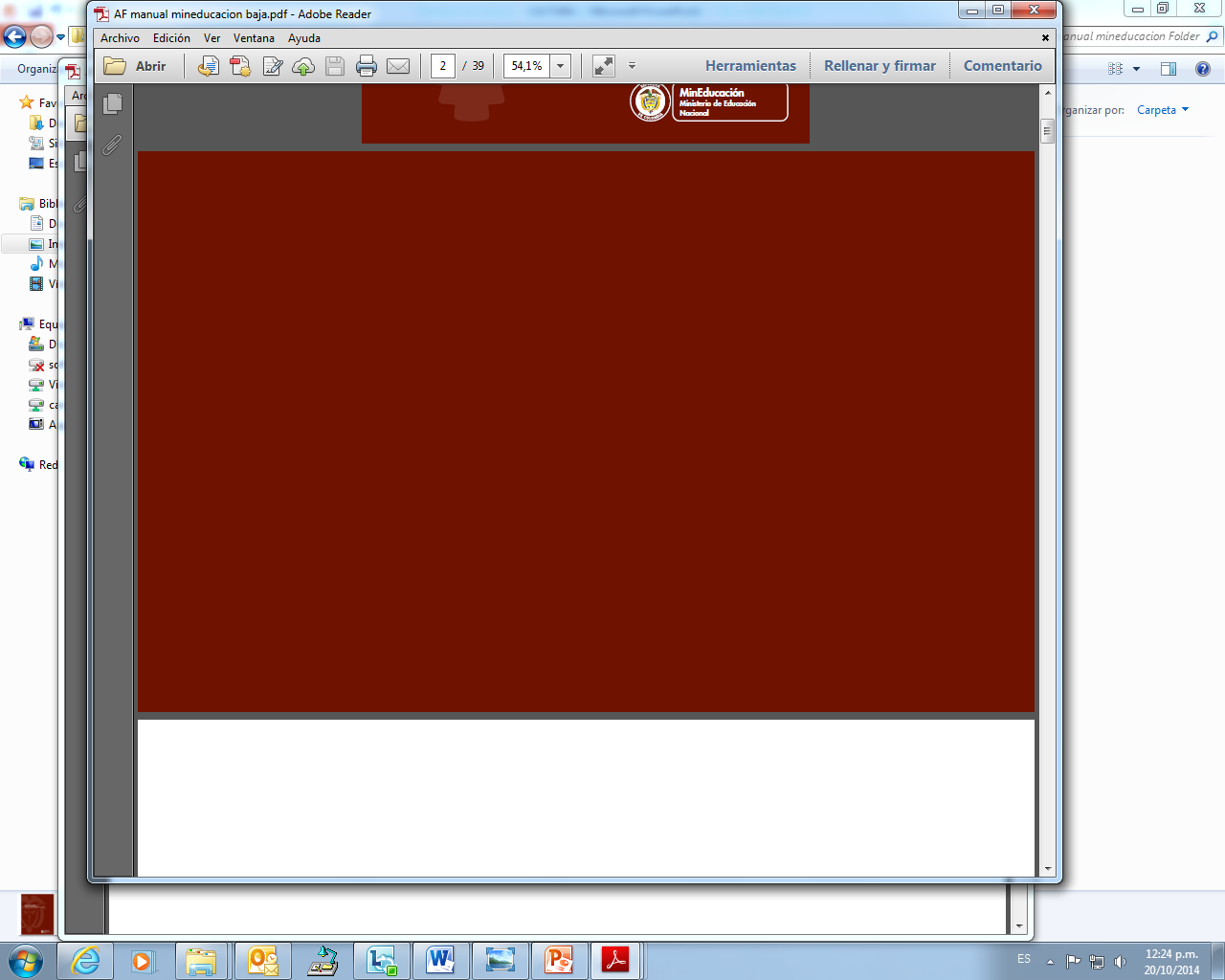 Informe Detallado de Quejas y Reclamos Ministerio de Educación Nacional
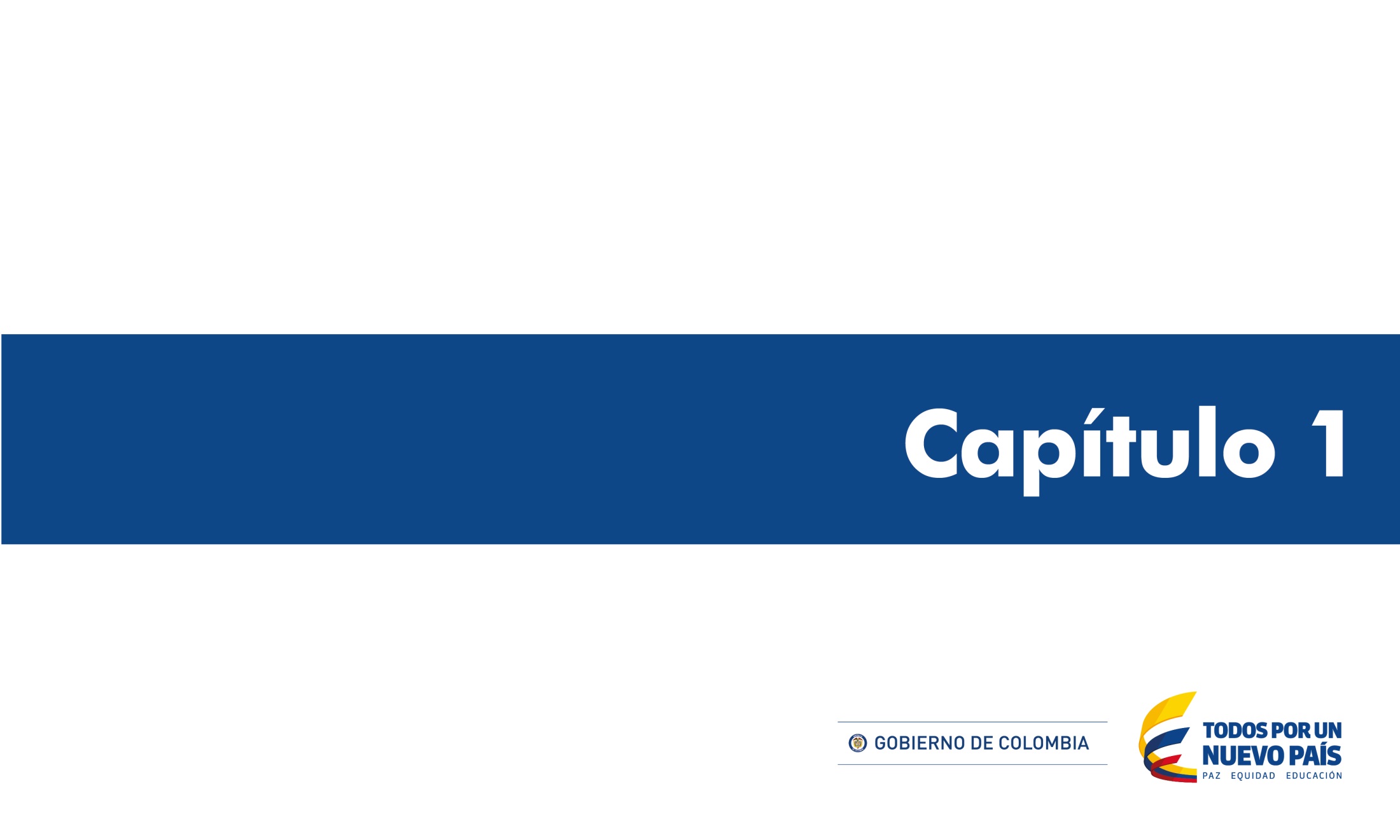 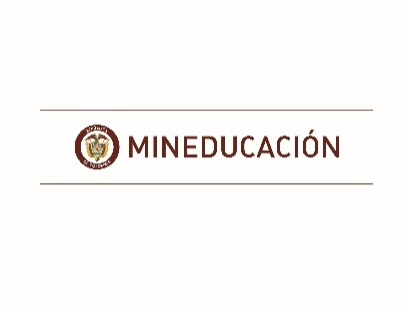 Reclamos procesos MEN detalle de eje temático /dependencia
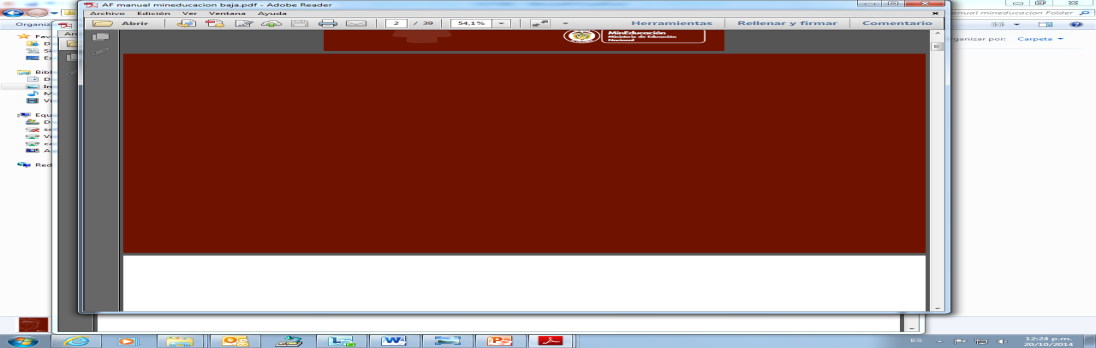 Análisis de resultados a la gestión de las Quejas, Reclamos
Consolidado Quejas y Reclamos
En el segundo trimestre de 2016, se evidencia un aumento de 425  quejas con relación al mismo periodo del 2015. 

Se recibieron 453 de las cuales, las más frecuentes fueron reclamos contra servicios, con un total de 260 y una participación del 57,39%.
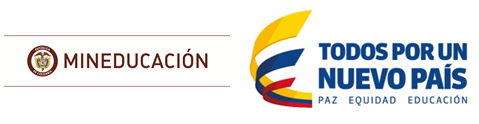 Reclamos procesos MEN detalle de eje temático /dependencia
Consolidado Quejas y Reclamos procesos MEN detalle
Análisis de resultados a la gestión de las Quejas, Reclamos
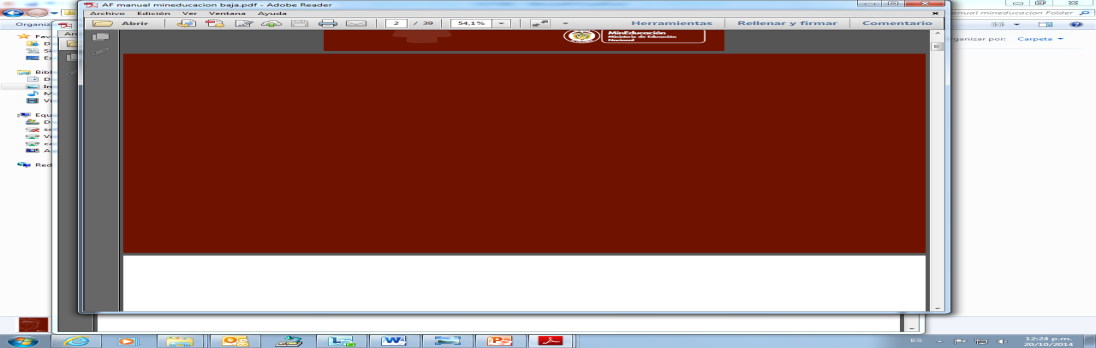 Consolidado Quejas y Reclamos
De las 453 quejas y reclamos recibidas para el Ministerio de Educación Nacional, se puede observar que el porcentaje general de oportunidad en la respuesta para el segundo  trimestre de 2016, fue de un 24%
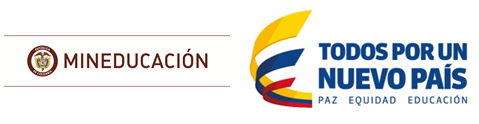 Análisis de resultados a la gestión de las Reclamos de procesos
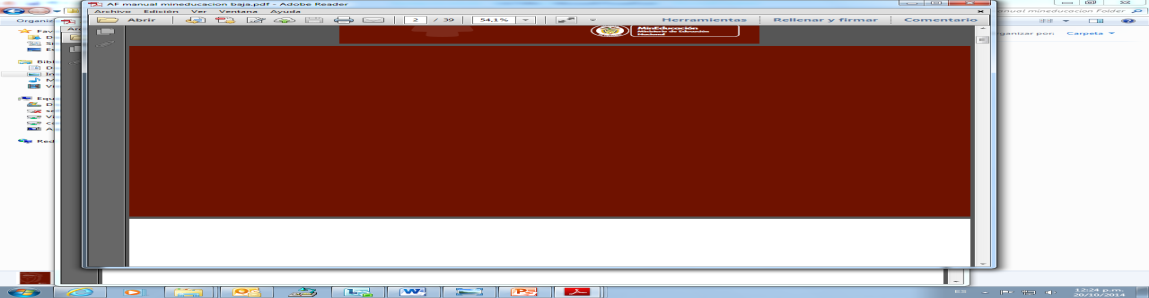 Reclamos procesos por eje temático /dependencia
En el segundo trimestre del 2016  se  presentaron 156 reclamos de procesos; 149 por demora en respuesta  a solicitud o consultas, 3 por respuesta incompleta y 4 por demora en las respuestas a derechos de petición. 

Se presentaron 147 reclamos por el proceso de convalidaciones y homologaciones en la Dirección de Calidad Para la Educación Preescolar, Básica y Media
Reclamos procesos MEN detalle de eje temático /dependencia
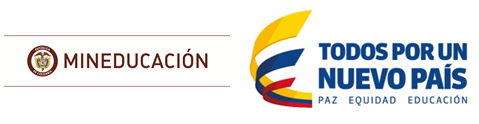 Quejas y reclamos del Ministerio de Educación Nacional
Análisis de resultados a la gestión de las Reclamos de Servicios.
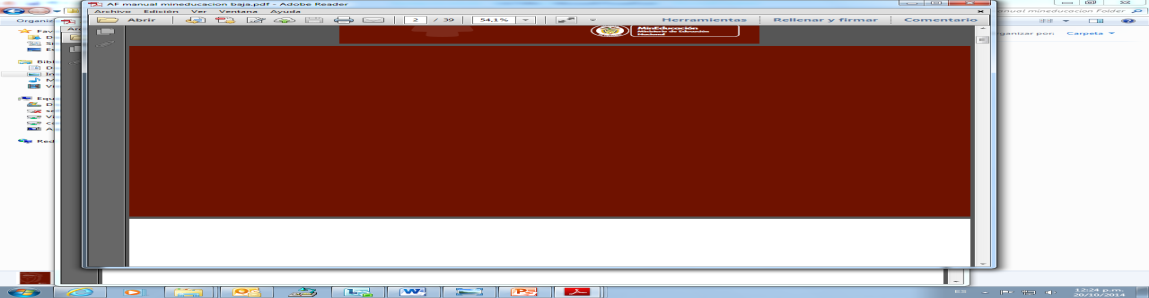 En el segundo trimestre de 2016, se recibieron 260 reclamos contra  el  servicio  de  trámites, que  ofrece el Ministerio. 
La dependencia a la cual se le radicaron mas reclamos de servicios fue Grupo de Convalidaciones
Mayo, fue el mes en el cual se recibió el mayor  número  de reclamos, con 154.
El mayor número de reclamos se presentó en el eje temático  tramites de aseguramiento de calidad en educación superior – oportunidad, con un total de 243 casos
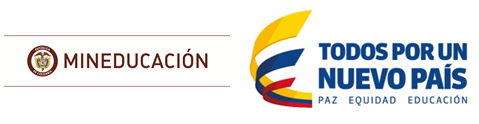 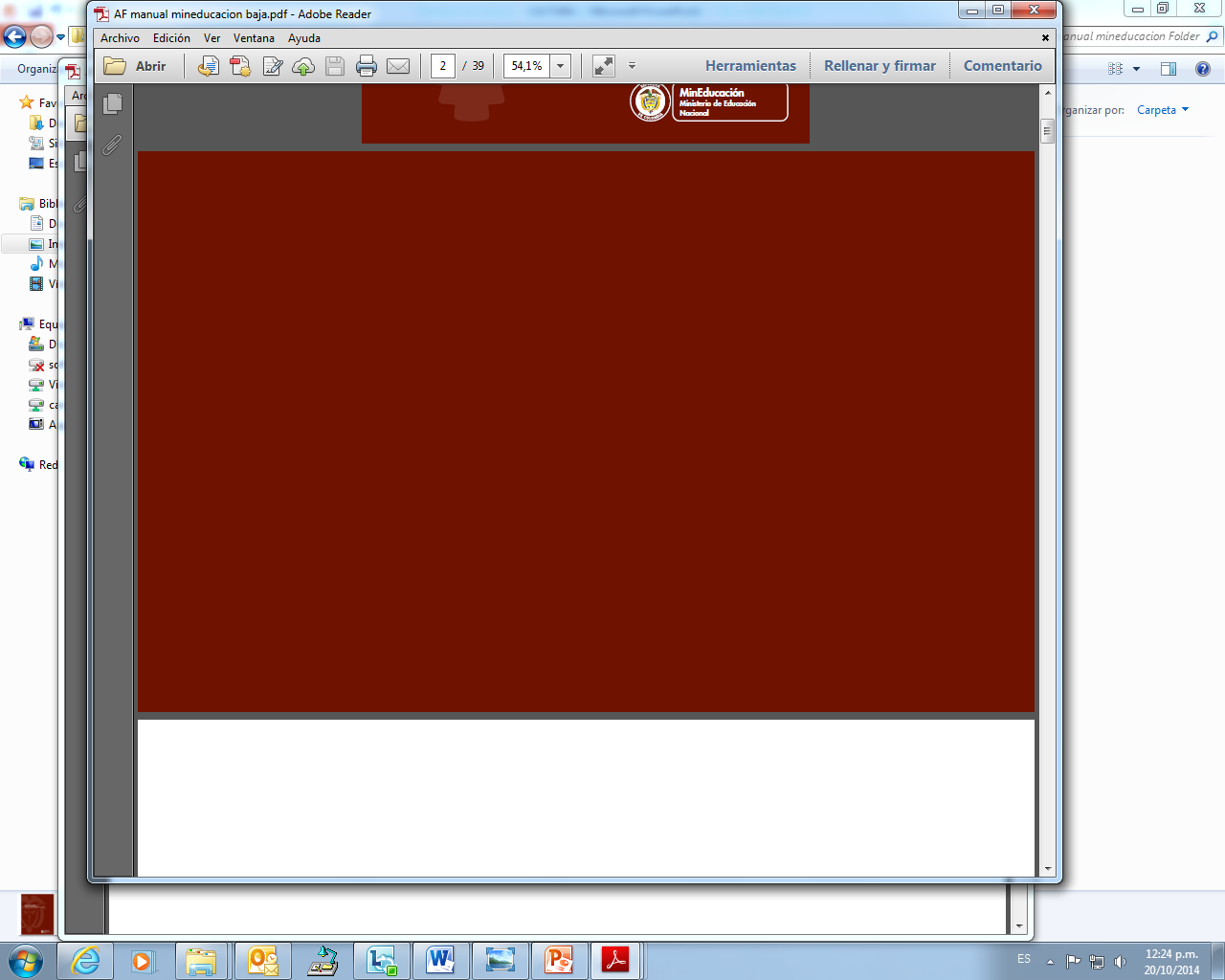 Análisis de resultados a la gestión de las Quejas
Quejas Servidores MEN Discriminado Eje Temático
En el segundo trimestre del 2016 se presentaron 37 quejas contra servidores ,de los cuales el eje temático con mayor numero de quejas fue irregularidades en el ejercicio de sus funciones
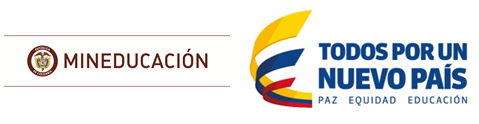 Análisis de resultados a la gestión de las Quejas
Consolidado Quejas y reclamos del Ministerio de Educación Nacional
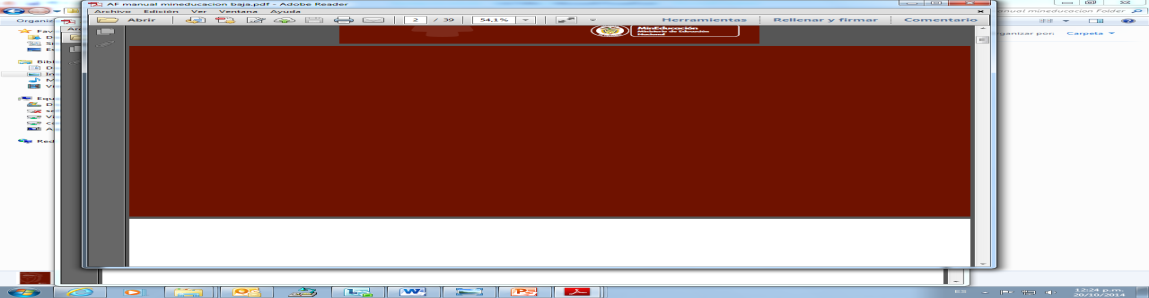 En el segundo trimestre de 2016 se recibieron 37 quejas contra servidores del Ministerio. La dependencia de la cual se generó el mayor  número  de quejas, fue la Oficina Asesora Jurídica con un total de 11 quejas.
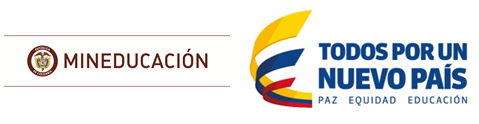 Análisis de resultados a la gestión de las Reclamos servicios
Quejas y reclamos del Ministerio de Educación Nacional
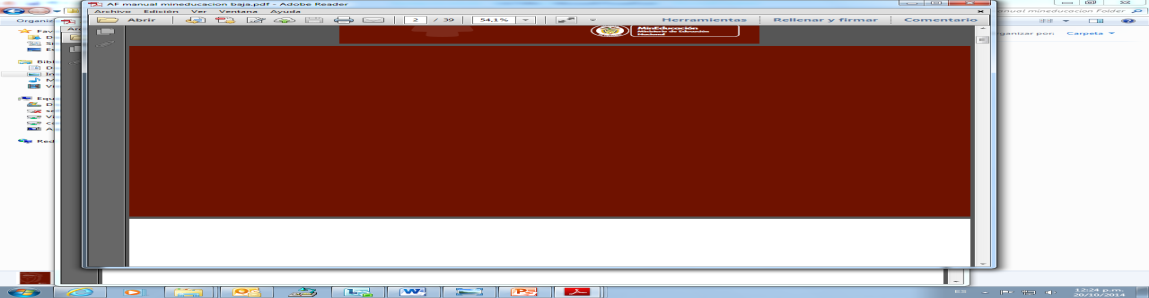 Porcentaje de oportunidad
En el segundo trimestre de 2016, las quejas y reclamos presentadas ante el Ministerio de Educación Nacional tuvieron un aumento significativo paso de 28 quejas en el segundo  trimestre del  2015 a 453  en el segundo trimestre  del 2016,  es decir que se  tuvo un aumento del 1517%. 

El porcentaje general de oportunidad de respuesta a las quejas fue del 24%,  es decir que de las 453 quejas 109 fueron contestadas a  tiempo y  344 de manera extemporánea, estas últimas, en su gran mayoría corresponden a reclamos servicios, por lo que requieren de  un procedimiento más complejo que el de una petición en sentido genérico. 

A partir del análisis realizado, las quejas recibidas en el primer trimestre para el MEN  se distribuyeron por tipo así:
156 corresponden a reclamos frente a procesos y  tuvieron un  3,84% en oportunidad
 37 corresponden a quejas contra funcionarios y  tuvieron un 81,08% en oportunidad
 260 corresponden a reclamos de servicios y  tuvieron un 28,07%  en oportunidad
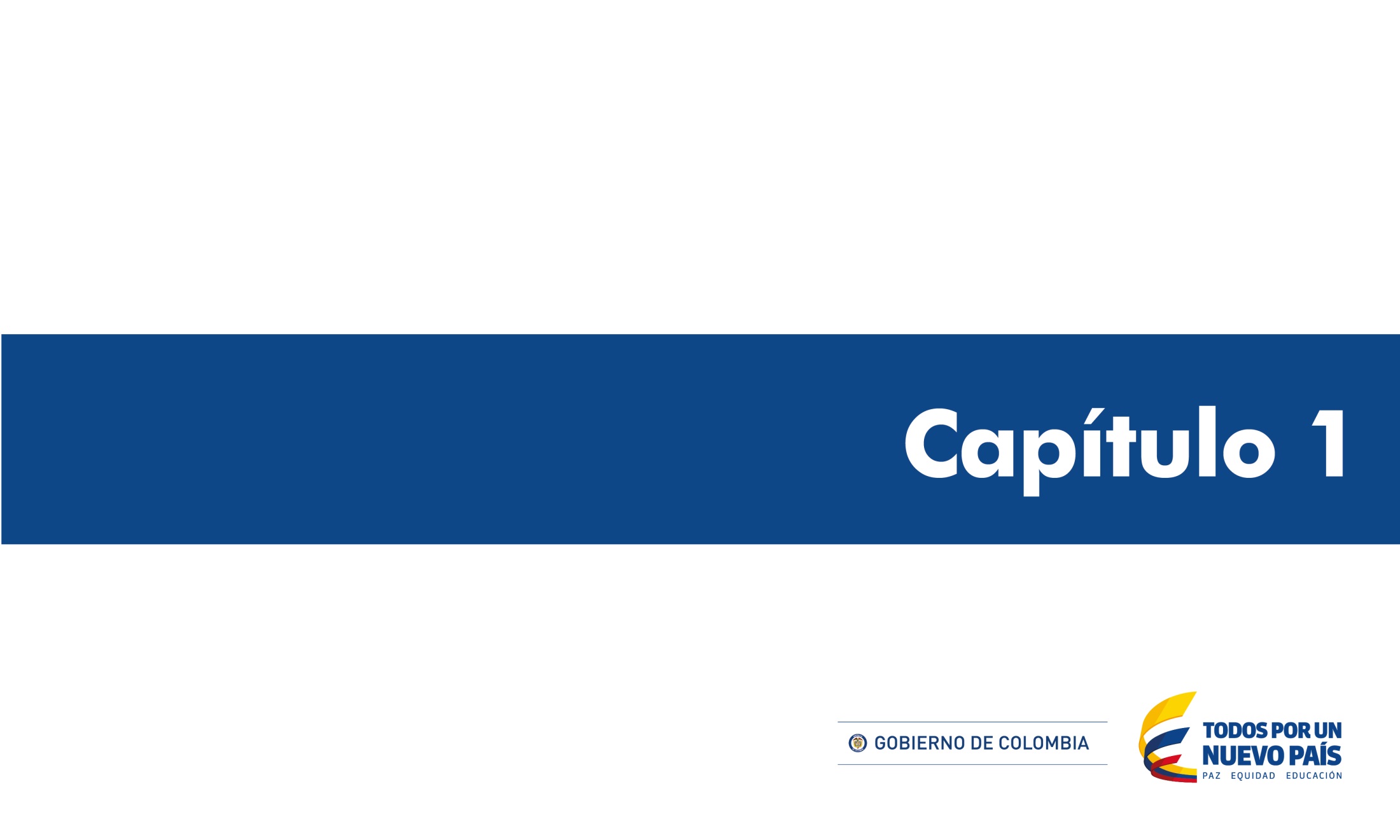 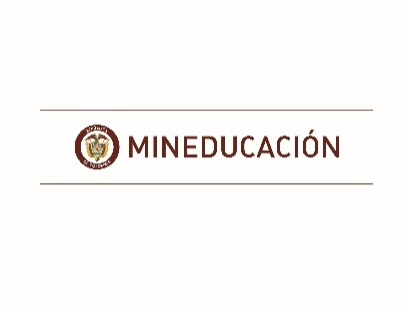 Análisis de resultados a la gestión de las Quejas y Reclamos
Quejas y reclamos del Ministerio de Educación Nacional
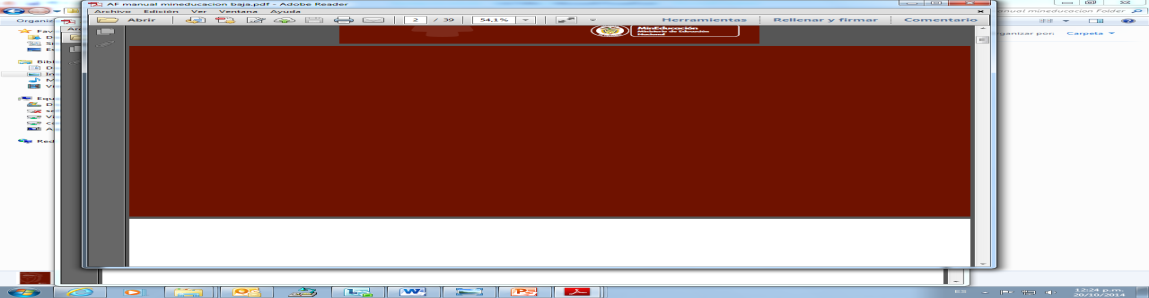 Se observa que en el segundo trimestre de 2016, las quejas y reclamos correspondientes al Ministerio de Educación Nacional tuvieron un aumento de 425 quejas que corresponde a un aumento del 1517%, comparado con el segundo trimestre del año 2015
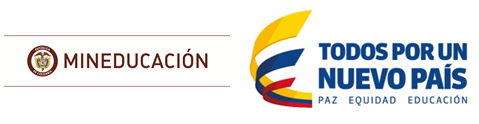 Análisis de resultados a la gestión de las Quejas, Reclamos
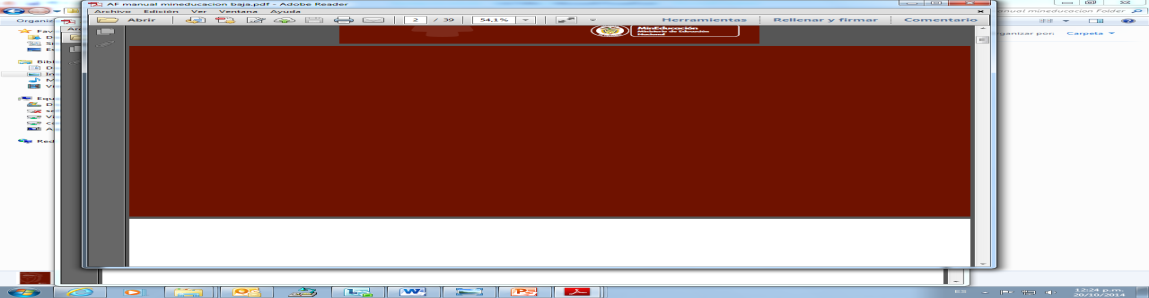 Quejas y reclamos del Ministerio de Educación Nacional
En el segundo trimestre del 2016 se dio un aumento de (151) reclamos en los procesos comparado con el mismo trimestre del 2015.
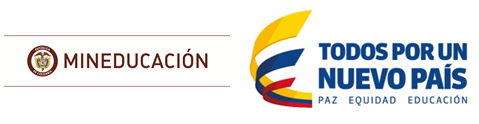 Análisis de resultados a la gestión de las Reclamos servicios
Quejas y reclamos del Ministerio de Educación Nacional
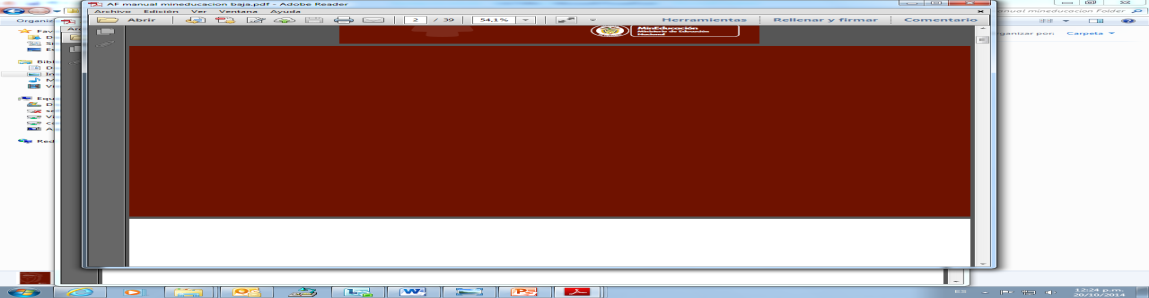 Se presentaron 260 reclamos en el segundo trimestre, evidenciando un aumento de 255 quejas comparado con el mismo trimestre del año 2015.
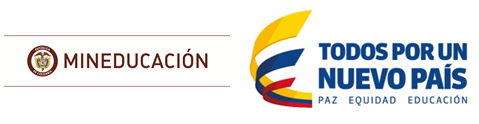 Análisis de resultados a la gestión de las Quejas
Quejas y reclamos del Ministerio de Educación Nacional
Quejas y reclamos del Ministerio de Educación Nacional
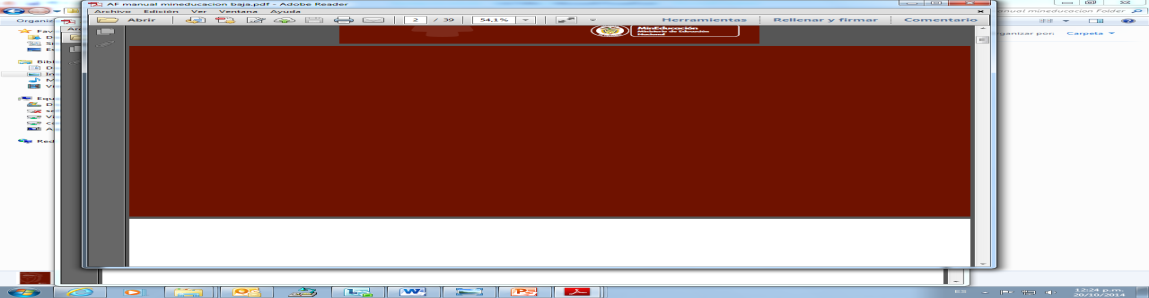 En el segundo trimestre del 2016 se presentaron 37 quejas contra funcionarios, las cuales aumentaron  en 19 quejas comparado con el mismo trimestre del año 2015
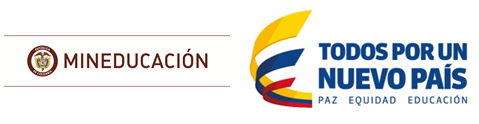 Análisis de resultados a la gestión de las Quejas, Reclamos
Quejas y reclamos del Ministerio de Educación Nacional
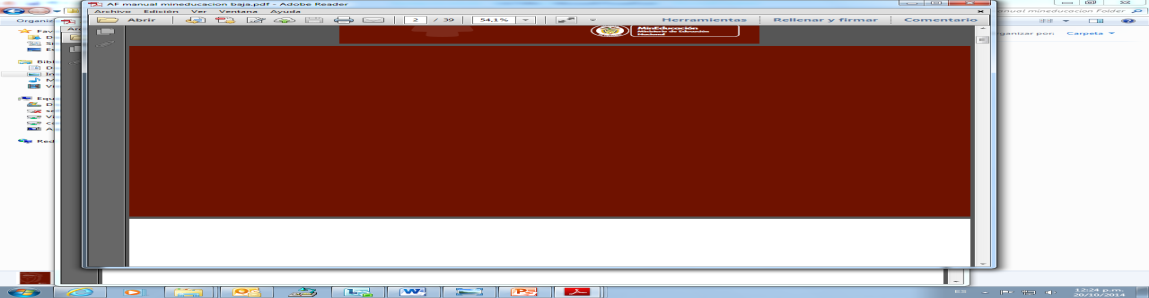 Las quejas se encuentran agrupadas así: 

Reclamos de servicios
Quejas hacia  funcionarios
Quejas procesos

El ítem mas afectado es el de reclamos servicios, con 260, que equivalen al  58 % del total 

Siguen las quejas de procesos con 156 , que equivalen al 34 % del total.

Y las quejas de procesos que cuentan con 37, que equivalen al 8% del total de procesos interpuestos
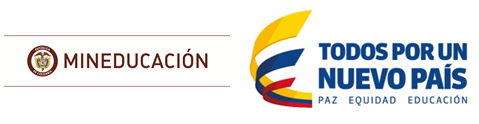 Quejas y reclamos del Ministerio de Educación Nacional
Conclusiones de los resultados a la gestión de las Quejas, Reclamos
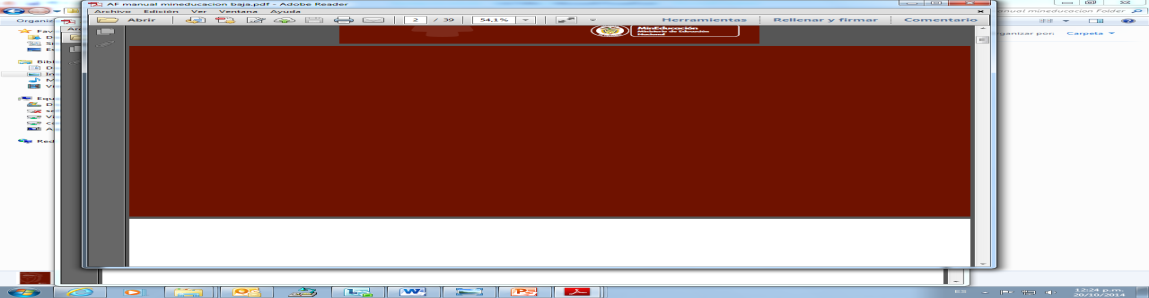 Trecientas cuarenta y cuatro (344) de las quejas y reclamos no fueron atendidas oportunamente, lo cual llevó a disminuir el porcentaje de cumplimiento del indicador, en un 24%

Esta  baja  del  indicador  se  debió  a los  siguientes factores: 

1. En  enero de 2015 salió a producción el nuevo Sistema de  Gestión Documental, cuya puesta en marcha tuvo incidencia en la falta de oportunidad  en la  atención a las  quejas,  porque  presento errores técnicos que impidieron al personal dar respuesta oportuna a las quejas.

2. Falta de conocimiento por parte de algunos de los servidores en la  gestión a realizar dentro del nuevo Sistema de Gestión Documental para dar la respuesta dentro del sistema, lo cual fue corregido ofreciendo las  capacitaciones al personal que no la había recibido.
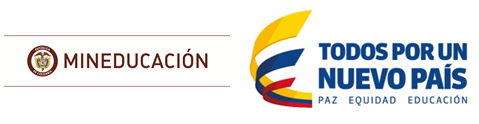 Quejas y reclamos del Ministerio de Educación Nacional
Conclusiones de los resultados a la gestión de las Quejas, Reclamos
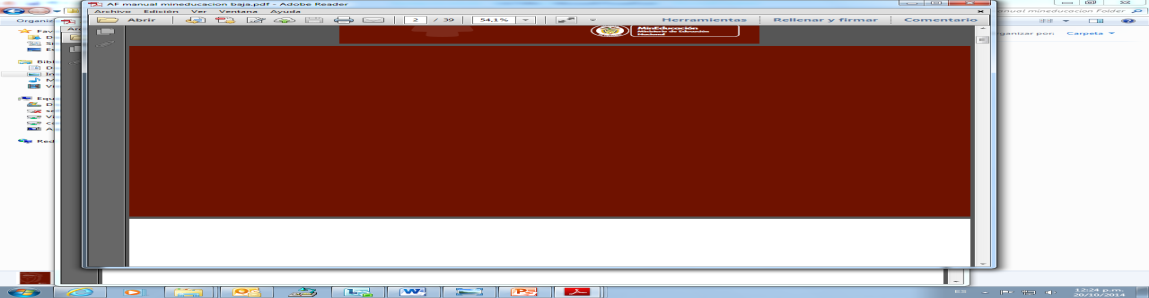 ACCIONES  REALIZADAS PARA LA ATENCION OPORTUNA DE LAS QUEJAS

Como Acción Preventiva se elaboraron y remitieron desde la Unidad de  Atencion al Ciudadano a las dependencias los informes mensuales de  seguimiento sobre las quejas, dentro de este reporte se les hicieron   recomendaciones para su atención oportuna.
Como acción correctiva se llevo a cabo reunión con la Subdirección de  aseguramiento de la  calidad, dependencia que tuvo el mayor porcentaje de reclamos de  servicios y  se efectuó una  reunión con la  oficina de  control interno,  la  subdirección de  desarrollo organizacional y  se realizaron diferentes propuestas que se presentaran al Secretario general para implementarlas.
Se elaboraron comunicaciones a los Directivos remitiéndoles el informe trimestral de quejas y reclamos en el cual se solicitó  elaborar los planes de mejoramiento para la atención oportuna de las quejas  en sus respectivas dependencias y su posterior remisión a la Oficina de  Control Interno.
Otra Acción Correctiva consistió en elaborar un reporte consolidado de quejas y reclamos, con el fin de ser remitido a la Oficina de Control Interno  Disciplinario para  la toma de las acciones disciplinarias pertinentes.
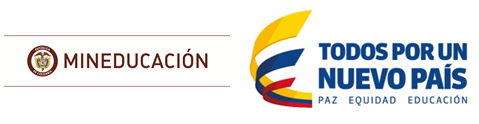